УЛУЧШЕНИЕ МОДЕЛЕЙ Кредитного скоринга за счет использования неструктурированной информации
Направления развития кредитного скоринга
Как использовать клиентскую текстовую информацию для улучшения скоринговых моделей

Методология и инструменты SAS

Перспективные применения текстовой аналитики в задаче управления рисками
Кредитный скоринг  SAS Text Mining
КЛИЕНТЫ Sas в россии и снг
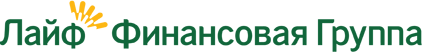 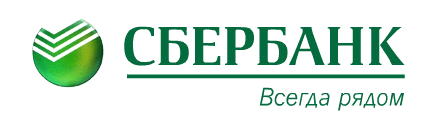 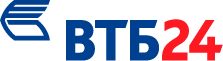 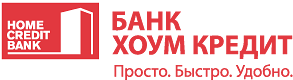 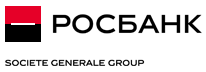 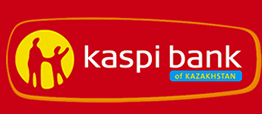 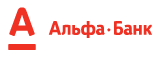 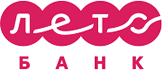 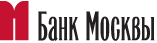 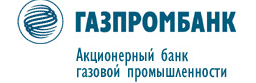 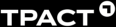 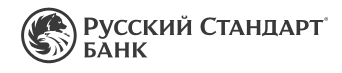 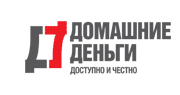 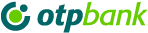 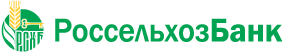 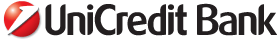 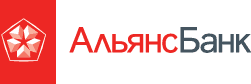 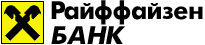 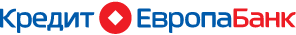 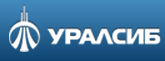 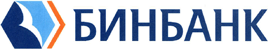 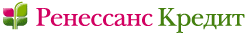 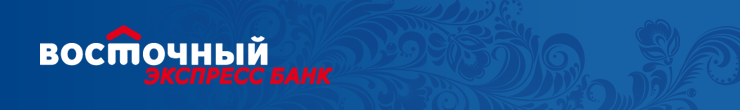 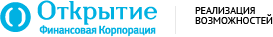 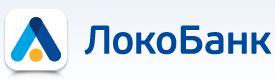 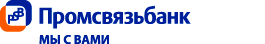 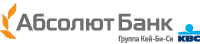 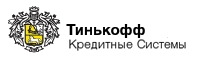 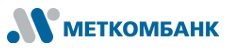 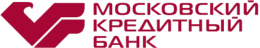 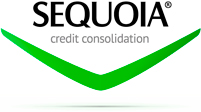 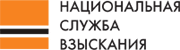 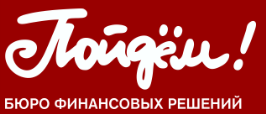 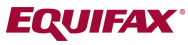 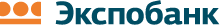 Направления развития кредитного скоринга
Кредитный Скоринг
Направления развития кредитного скоринга
Кредитный конвейер
Кредитный Скоринг
Быстрое принятие решений по клиентам
Направления развития кредитного скоринга
Кредитный конвейер
Кредитный Скоринг
Быстрое принятие решений по клиентам
Выделение важных фактов
Категоризация текстов
Структурирование текстов для обогащения моделей
Текстовая Аналитика
Анкеты
Соцсети
Call-центры
Блоги и форумы
Направления развития кредитного скоринга
High-Performance Analytics
Кредитный конвейер
Кредитный Скоринг
Быстрое принятие решений по клиентам
Повышение точности моделей и скорости их расчета
Выделение важных фактов
Категоризация текстов
Структурирование текстов для обогащения моделей
Текстовая Аналитика
Анкеты
Соцсети
Call-центры
Блоги и форумы
Бизнес-цели кредитного скоринга
Кредитный Скоринг
ОБЕСПЕЧЕНИЕ КРЕДИТНОЙ СТРАТЕГИИ
APPROVAL RATE
МИНИМИЗАЦИЯ УРОВНЯ ПРОСРОЧКИ
КАК МИНИМИЗИРОВАТЬ УРОВЕНЬ ПРОСРОЧКИ, НЕ УМЕНЬШИВ APPROVAL RATE?
два пути достижения Бизнес-целей
ОБЕСПЕЧЕНИЕ КРЕДИТНОЙ СТРАТЕГИИ
УЛУЧШЕНИЕ КАЧЕСТВА СКОРИНГОВЫХ КАРТ
Улучшение алгоритмов
Обогащение информацией
- Регрессия
- Деревья решений
- Нейронные сети
ТЕКСТОВАЯ АНАЛИТИКА
УЛУЧШЕНИЕ моделей кредитного скорингА
Крупный российский банк

Несколько текстовых полей в кредитной анкете, среди них для анализа было выбрано поле «Работодатель», заполняемое в свободной форме
35 000 различных работодателей
~1000 должноcтей
~30 типов организаций (ООО, ОАО, МОУ и т.п.)
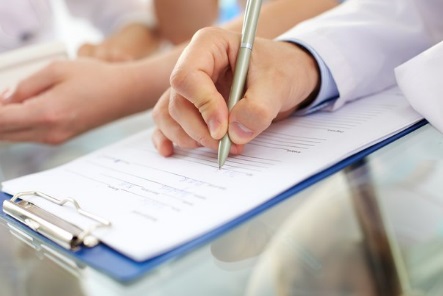 ООО «ТАКСИ-ПЛЮС»
ИП “Васильев”
Администрация г.Кола
ОOО “Надежда”
ЗАО БЕСТКРЕДИТ БАНК
ОАО РЖД
МОУ СОШ 1567
ЦЕЛЬ:  повысить предсказательную силу существующей скоринговой модели, автоматически отнеся клиента к определенному классу исходя из текста в поле «Работодатель»
УЛУЧШЕНИЕ моделей кредитного скорингА
Задача: построить новый категориальный признак на основе текстового поля из анкеты клиента
УЛУЧШЕНИЕ моделей кредитного скорингА
Модель, построенная только на одном новом признаке, показала GINI = 0.15 Предсказательная сила нового      признака весьма велика

GINI существующей скоринговой модели увеличился на 5% И все это – благодаря обработке лишь     одного текстового поля из анкеты! 

А ЕСЛИ В ВАШЕЙ АНКЕТЕ НЕСКОЛЬКО НЕСТРУКТУРИРОВАННЫХ ТЕКСТОВЫХ ПОЛЕЙ?
УЛУЧШЕНИЕ моделей кредитного скорингА
Модель, построенная только на одном новом признаке, показала GINI = 0.15 Предсказательная сила нового      признака весьма велика

GINI существующей скоринговой модели увеличился на 5% И все это – благодаря обработке лишь     одного текстового поля из анкеты! 

А ЕСЛИ В ВАШЕЙ АНКЕТЕ НЕСКОЛЬКО НЕСТРУКТУРИРОВАННЫХ ТЕКСТОВЫХ ПОЛЕЙ?
Модель, построенная на трёх новых признаках, показала GINI = 0.19 Предсказательная сила нового      признака весьма велика

GINI существующей скоринговой модели увеличился на 10%
ЭФФЕКТИВНОСТЬ ОБОГАЩЕНИЯ СКОРИНГОВЫХ МОДЕЛЕЙ ИНФОРМАЦИЕЙ ИЗ НЕСТРУКТУРИРОВАННОГО ТЕКСТА НАЛИЦО
МЕТОДОЛОГИЯ SAS
Коллекция текстов
ВЫДЕЛИТЬ ЗНАЧИМЫЕ СЛОВА
НЕТ
ДА
ВЫДЕЛИТЬ ВАЖНЫЕ КОМБИНАЦИИ СЛОВ
Однозначно определяют класс заемщика?
Класс работодателя
ГРУППЫ СЛОВ
ОТДЕЛЬНЫЕ СЛОВА
1. Детский сад2. МОУ + Москва
3. ...
1. Детский сад2. Банк
3. ...
1. ООО + такси2. МОУ + Москва
3. ...
МЕТОДОЛОГИЯ SAS: инструменты текстовой аналитики
SAS ENTERPRISE MINER
Text ParsingРазбиение текста на слова
Text FilterПридание веса каждому слову и выделение значимых слов
Text Rule BuilderОтдельные слова, однозначно определяющие класс заемщика
Text TopicГруппы слов, связанные с классом заемщика
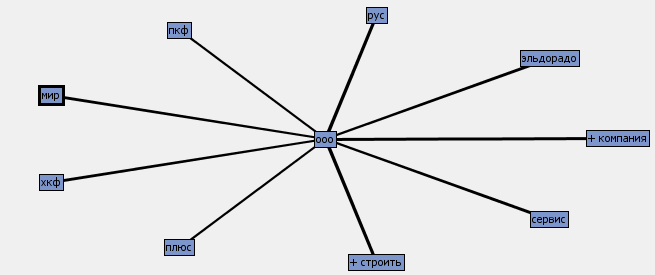 SAS TEXT MINER
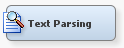 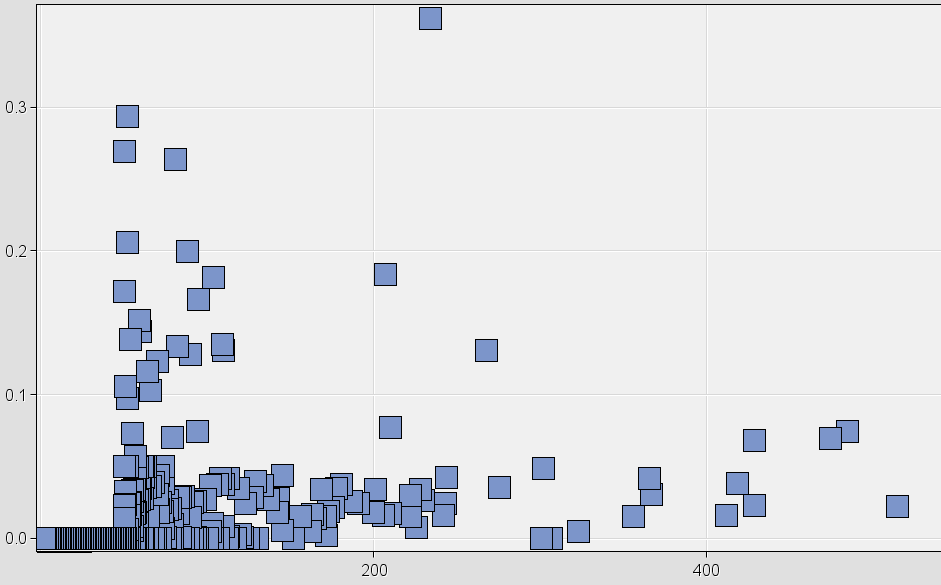 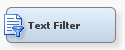 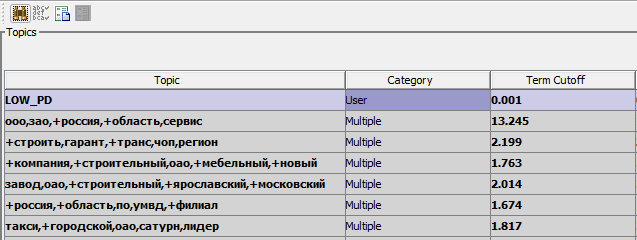 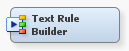 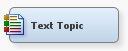 методология SAS: выделение значимых слов
Text TopicОставляем 150 самых значимых слов
Text ParserУдаляем частицы, предлоги, имена, отчества и т.п.
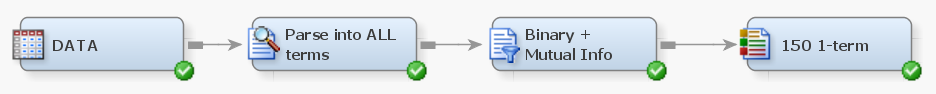 Ищем значимые слова!
Text FilterПридаем словам вес
методология SAS: поиск классов работодателей
Text Rule BuilderНаходим отдельные слова – индикаторы класса заемщика
Text ParserОставляем только важные слова, выделенные на предыдущем этапе
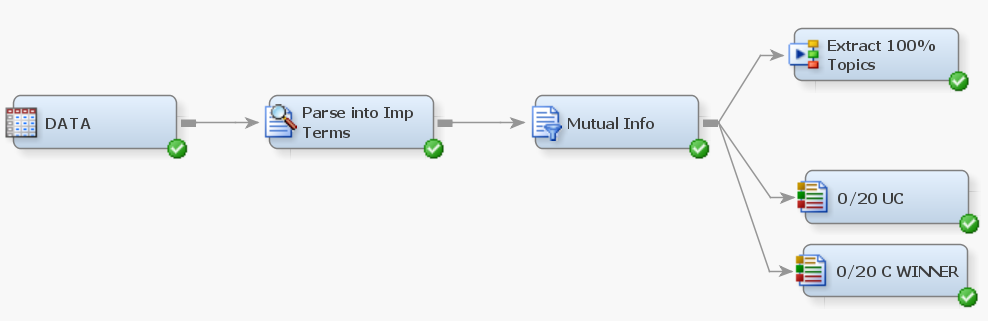 Разбиваем текст на важные отдельные слова и группы слов
Text TopicНаходим наиболее важные группы слов
методология SAS: новый категориальный признак
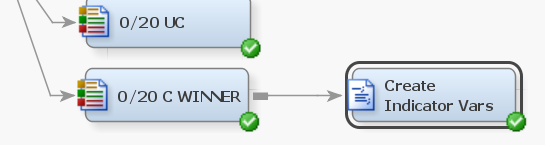 Создаем у каждого клиента новый категориальный признак – класс его работодателя
Текстовая аналитика в задаче управления рисками
Текстовая Аналитика
Анализ информации из соцсетей
Мониторинг форумов и блогов
Анализ жалоб и обращений
Встреча с наимом сиддики в москве
Количество мест ограничено!
Участие в семинаре бесплатное при регистрации по адресу: Nikolay.Filipenkov@sas.com
контакты
Степан ванин, консультант по аналитическим решениямstepan.vanin@sas.com, +7 901 518-33-95
Николай Филипенков, руководитель направления риск-менеджмента
Nikolay.Filipenkov@sas.com, +7 903 728-92-45
Как текстовая аналитика помогает в кредитном скоринге?
Повышение точности моделей кредитного скорингаНеструктурированные поля анкетных данных: профессия, должность, графа «другое»
SAS Text Miner
Автоматическая проверка и обогащение анкетных данных в Интернете
	Существование места работы, позитив/негатив об 	организации и ее продуктах, данные из социальных сетей 
SAS Text Miner, SAS Text Analytics, SAS Social Media Analytics
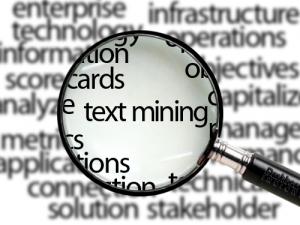 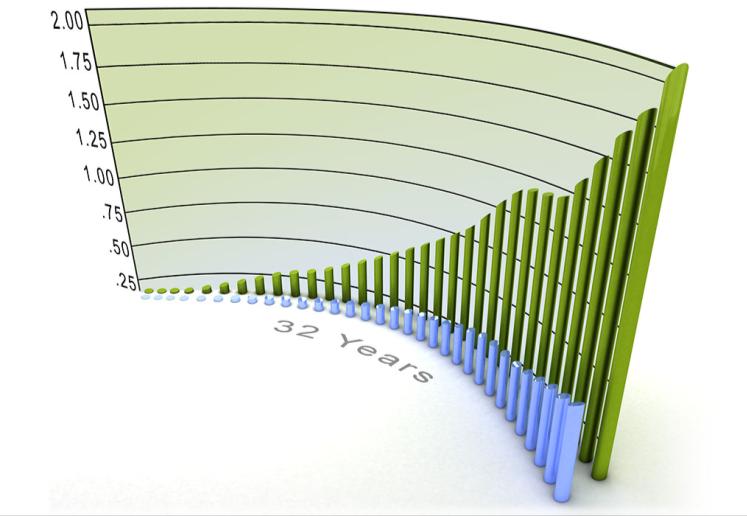 Sas: ВЗГЛЯД СО СТОРОНЫ
SAS – крупнейшая международная компания-разработчик программного обеспечения
37 лет (с 1976 г.) непрерывного роста выручки,до 25% которой реинвестируется в исследования 
Глобальная компания
13 000+ сотрудников
400 офисов по всему миру
Более 60 000 клиентов в 126 странах
97% финансовых институтов в списке 
FORTUNE Global 500 – это клиенты SAS
37 Years
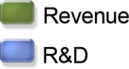 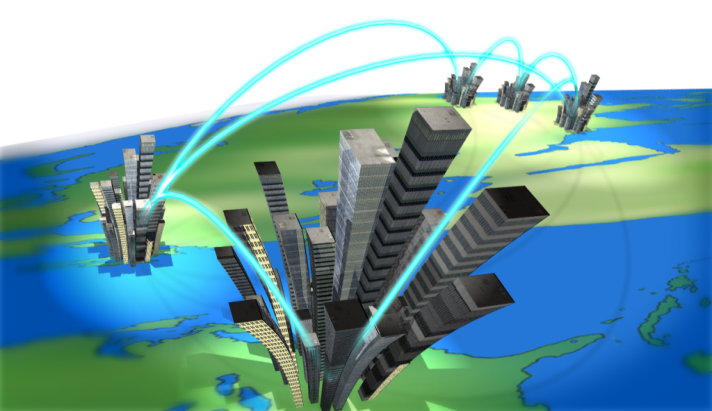 Sas: СИСТЕМНЫЙ подход к СКОРИНГу И УПРАВЛЕНИю РИСКАМИ
Портал отчетности по управлению рисками и противодействию мошенничеству
Проведение расследований
Агрегация
рисков
Управление моделями
Противодействие отмыванию
Кредитный
VaR
Рыночный риск
Операционный VaR, Global Data
HP
ALM и Риск ликвидности
Противодействие мошенничеству
RWA
Операционный риск / GRC
Кредитный скоринг
Механизм обработки заявок
Управление данными – Качество данных, Модели и потоки данных – Витрины данных